「わたしの避難計画」
作成サイトができました
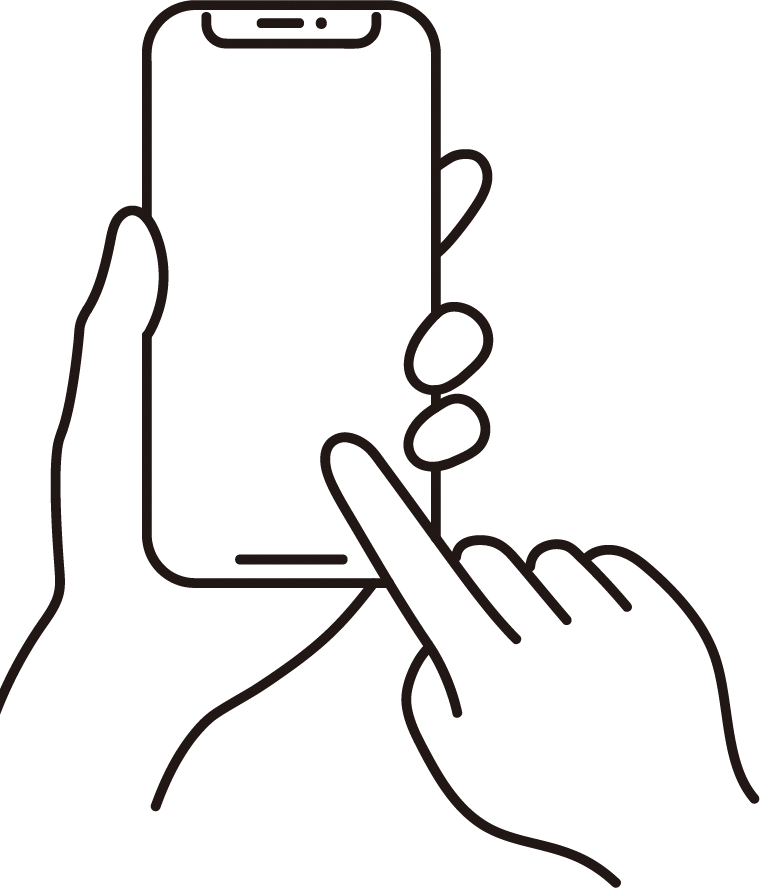 ・災害に備えて「いつ」「どこ」に避難する
　か、事前に決めておくことが重要です。
静岡県　わたしの避難計画
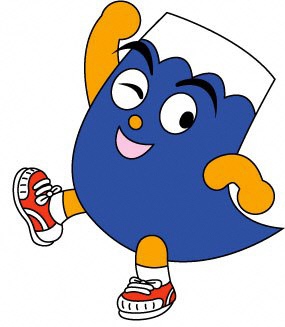 ・パソコン・スマートフォンから簡単に入力・
　作成できます。
お問合せ：静岡県危機管理部        📞０５４-２２１-２４５６
・パソコンでは　　　　　　　　　　　　　　　　　　で
　検索、スマートフォンでは以下二次元
　コードから作成できます。
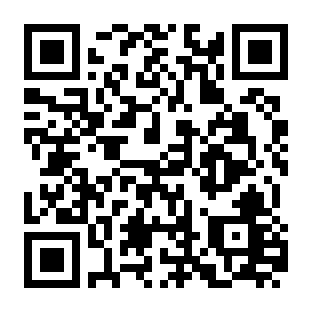 「わたしの避難計画」二次元コード
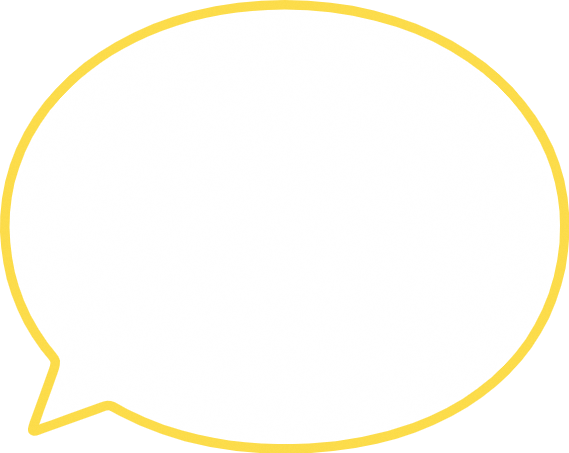 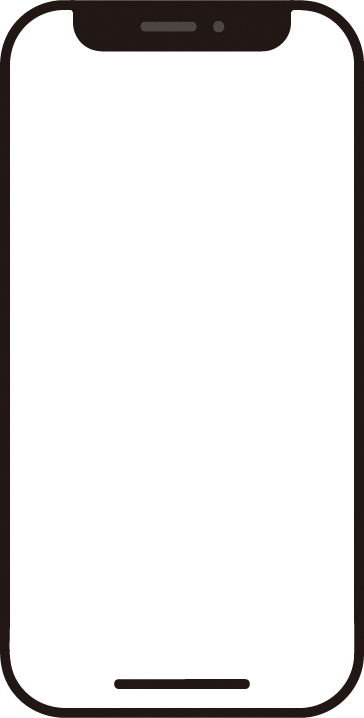 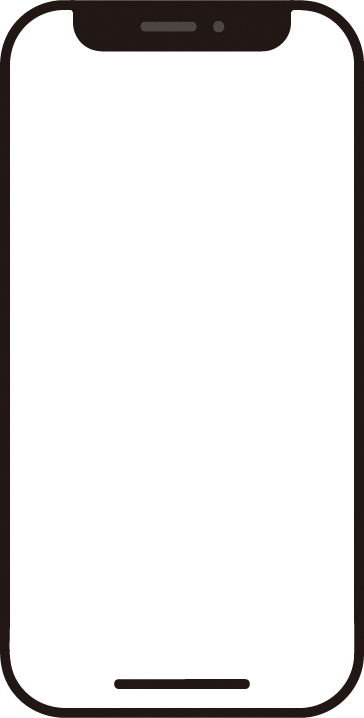 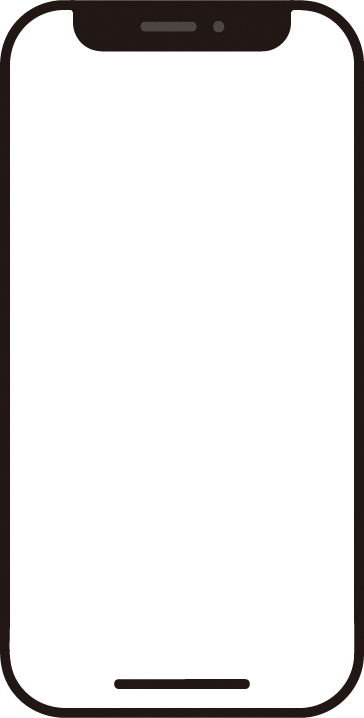 画像などで保存・
印刷もできるからいつでも確認できて安心ね！
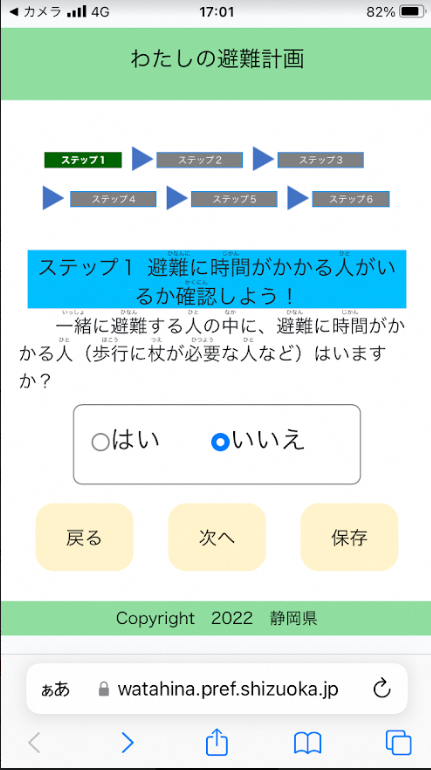 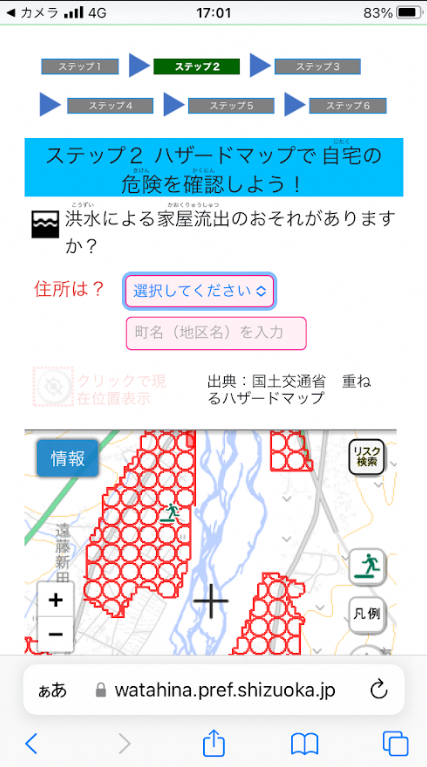 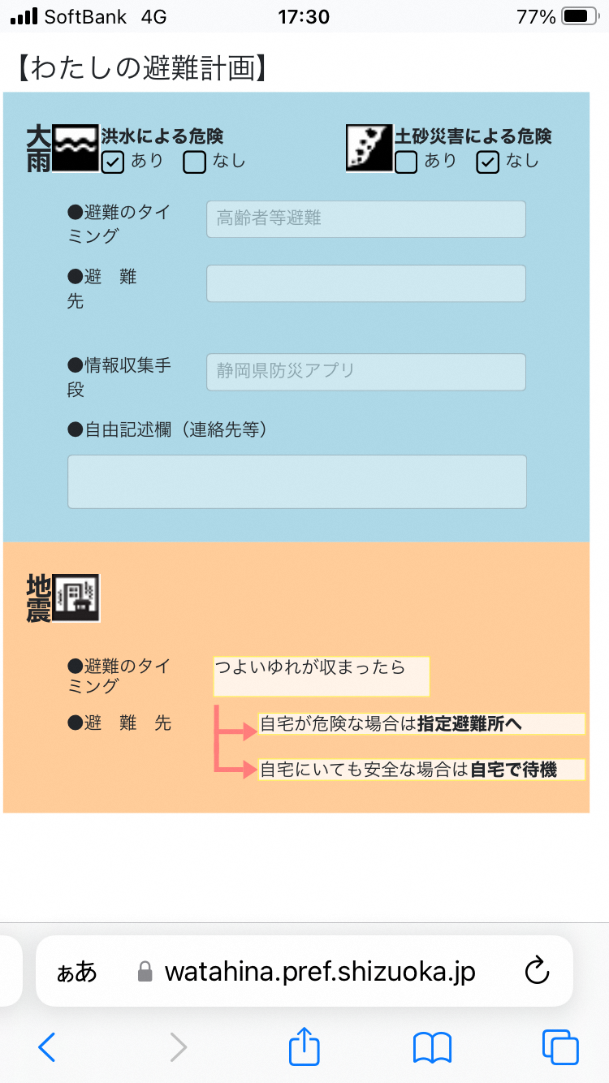 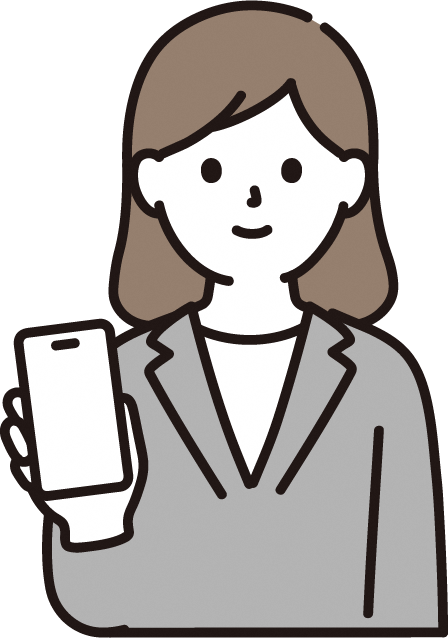 あなたの「わたしの避難計画」が完成
はいorいいえの
簡単な質問に答える
お住まいの情報を
選んで回答する
ひ     な  ん       け い     か く
「わたしの避難計画」
1017修正_
こども用
さ　く　 　せ　い
作成サイトができました！！
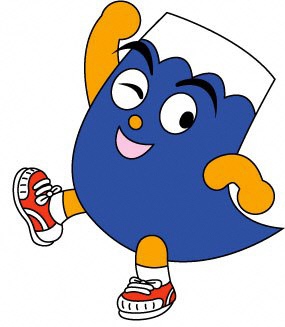 ひ なん けいかく
わたしの避難計画ってなに？
とき
あんぜん
さいがい
はや
・災害がおこった時、早く・安全にひなんするために、
「いつ」「どこ」にひなんするか決めておくことです。
き
静岡県　わたしの避難計画
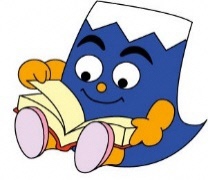 さくせい
作成サイトでなにができるの？
かんたん
ひ なん  けいかく
・パソコン・スマートフォンで簡単に「わたしの避難計画」を
　作成することができます。
さくせい
完　成！
つく
どうやって作るの？
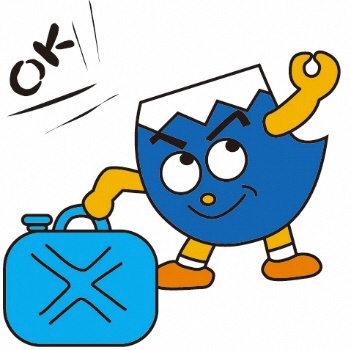 に　じげん
・スマートフォンを二次元コードにかざして、
   質問に答えていくだけで作成できます！
しつ もん
こた
さくせい
さいがい
いえ
とき
災害がおこった時
いつでも見ることが
できるよ
きみの家のまわりにはどんな危険があるかな？
いっしょにひなん
する家族にはどんな
人がいるかな？
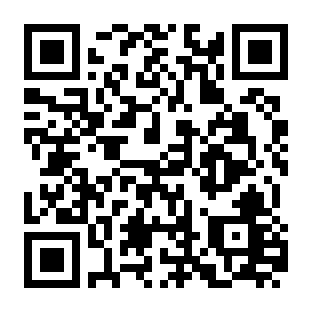 きけん
み
かぞく
そ の 1
ひと
ひなんけいかく
「わたしの避難計画」
二次元コード
そ の 2~6
に じげん
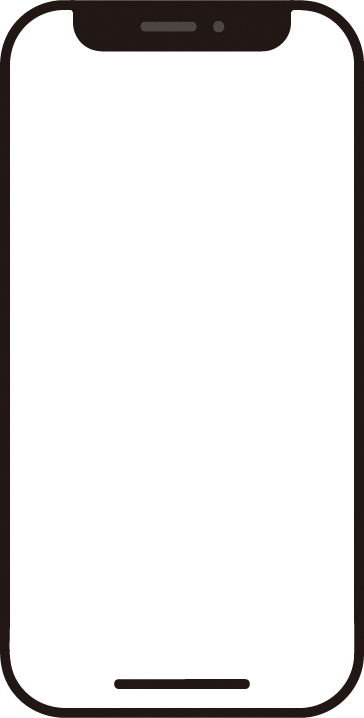 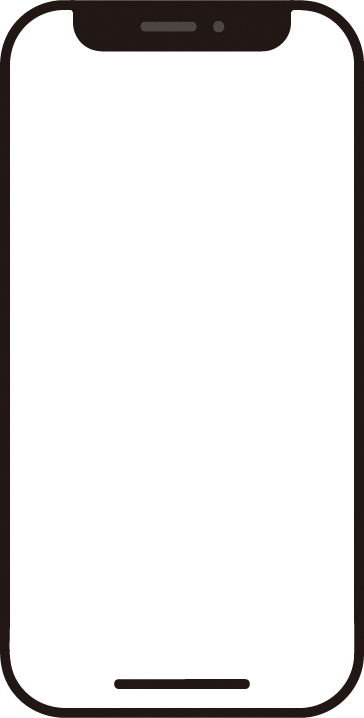 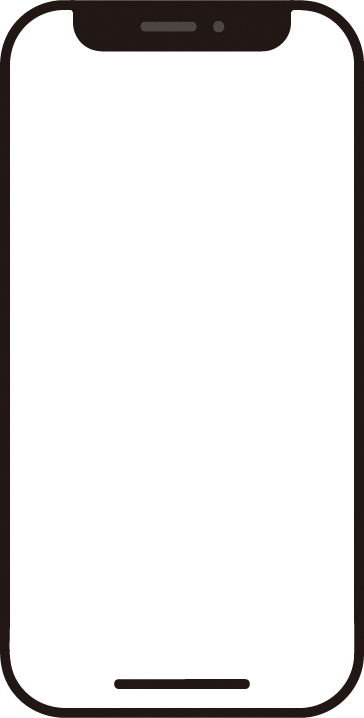 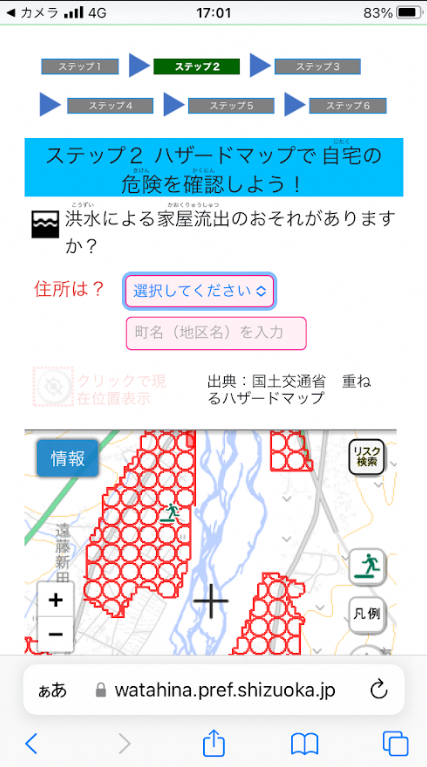 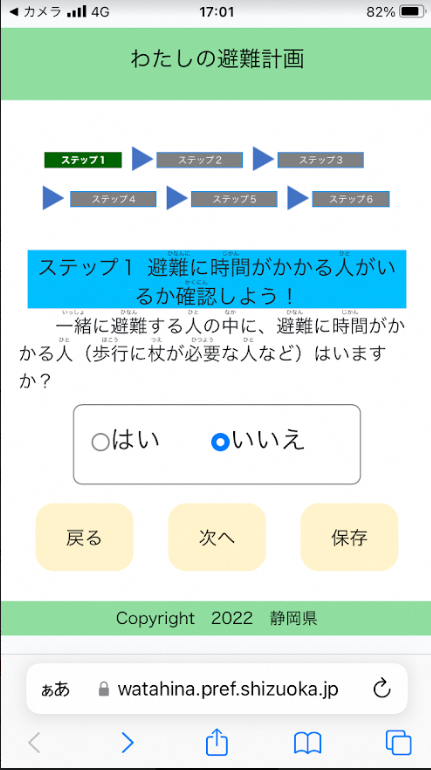 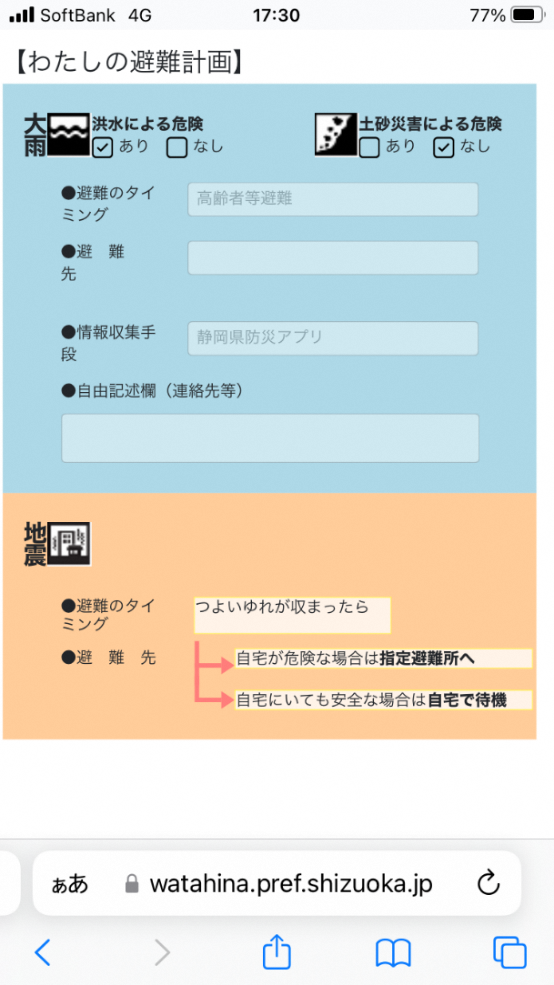 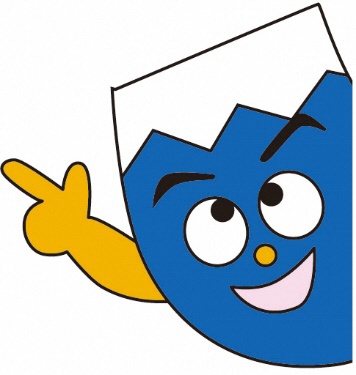 か ん　 せ い
スマートフォン
を上の二次元
コードにかざして
みてね！
うえ   　に じげん
https://www.pref.shizuoka.jp
　　　　　/bousai/seisaku/watahina.html
お問合せ：静岡県危機管理部        📞０５４-２２１-２４５６